Kurze Pause
bis ____________________

Energie tanken
Augen entspannen
Körper bewegen
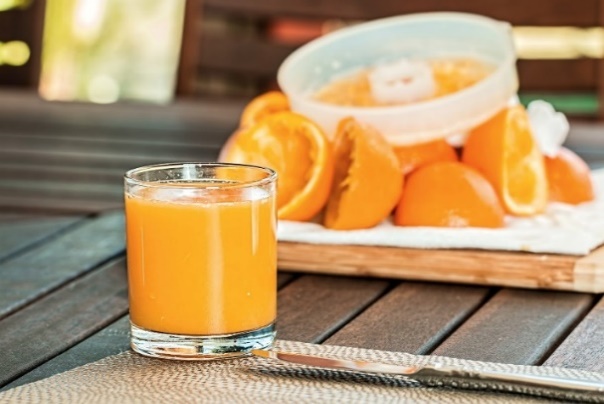 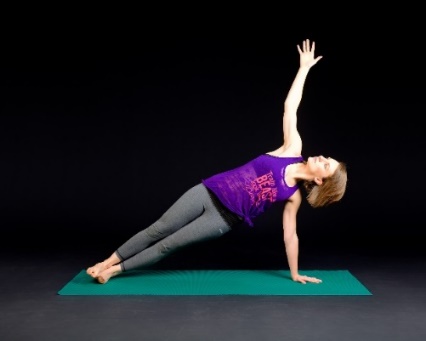 Bitte Status auf „entfernt“ setzen